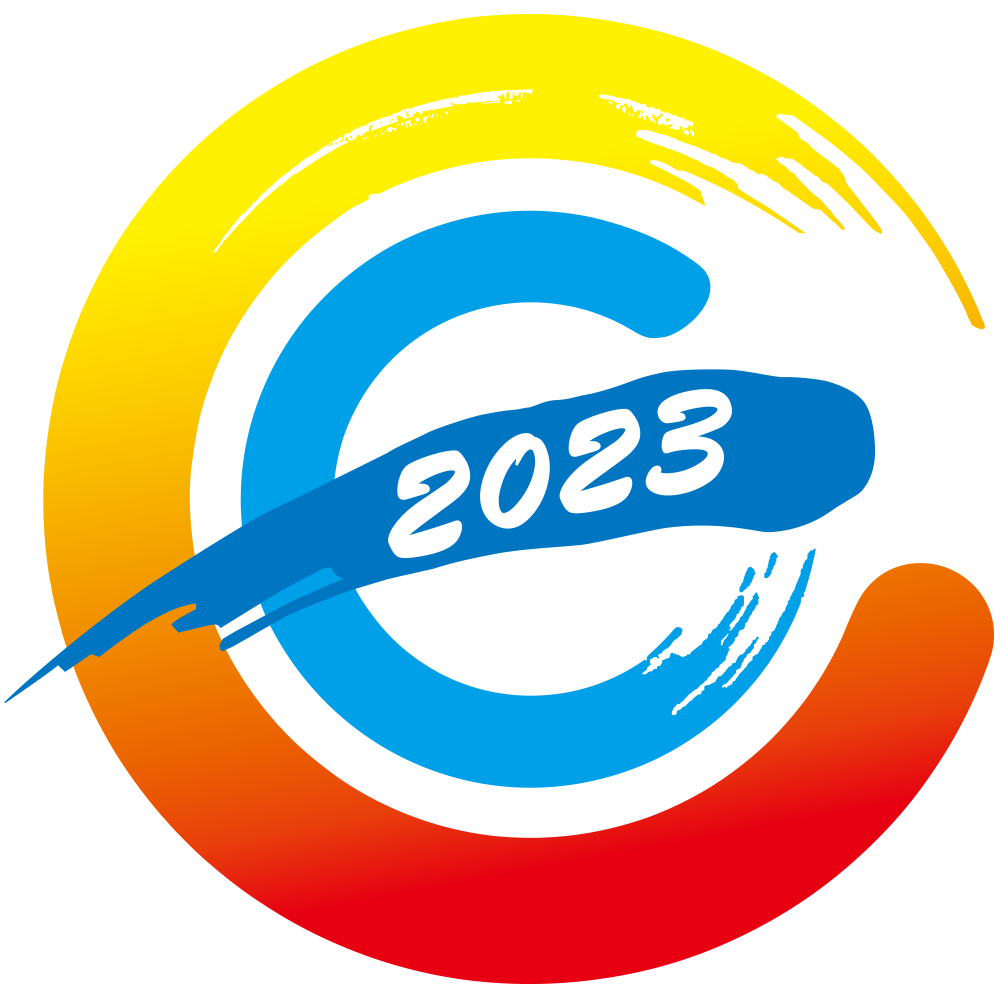 第五次全国经济普查综合试点培训
普查登记工作细则
国务院第五次全国经济普查领导小组办公室
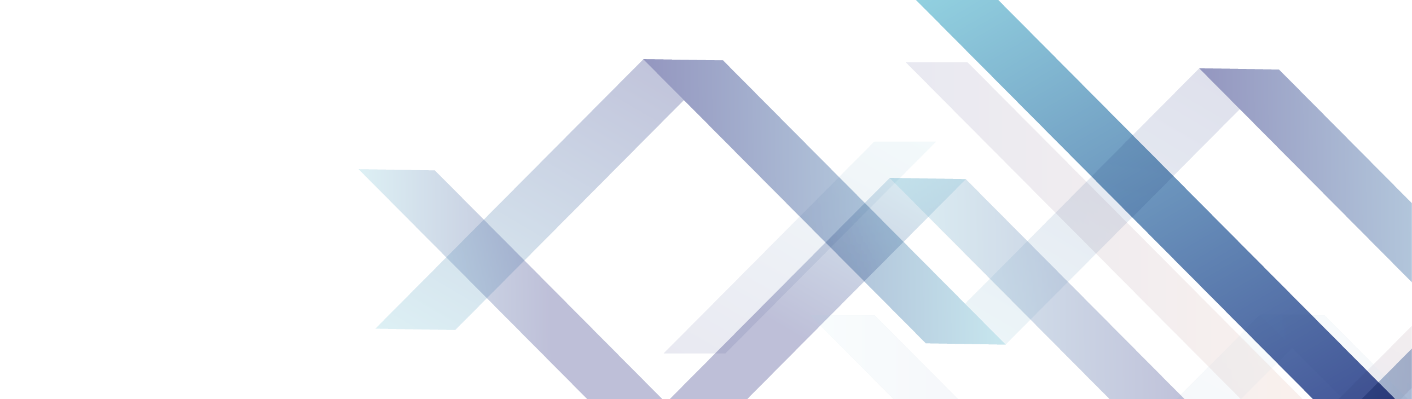 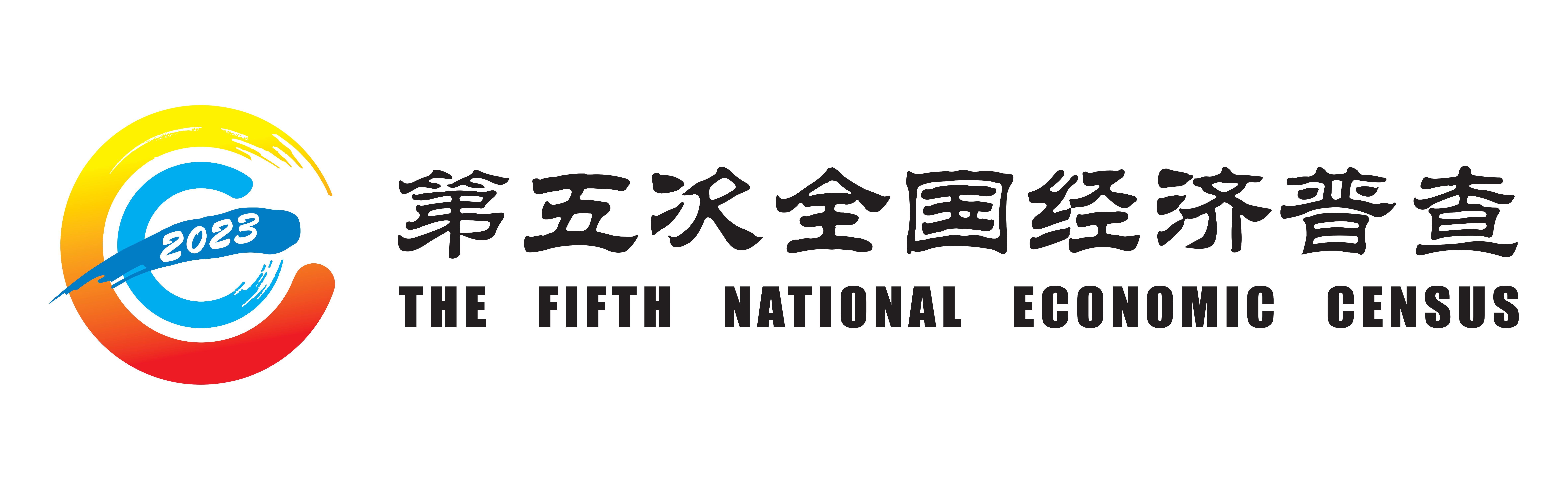 前期准备
第一部分
数据采集与报送
第二部分
审核与验收
第三部分
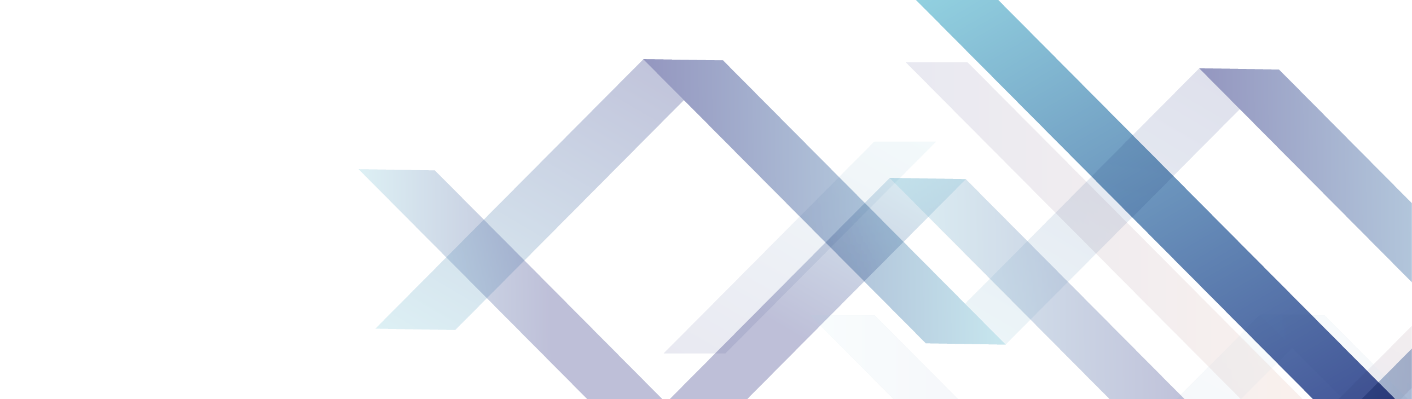 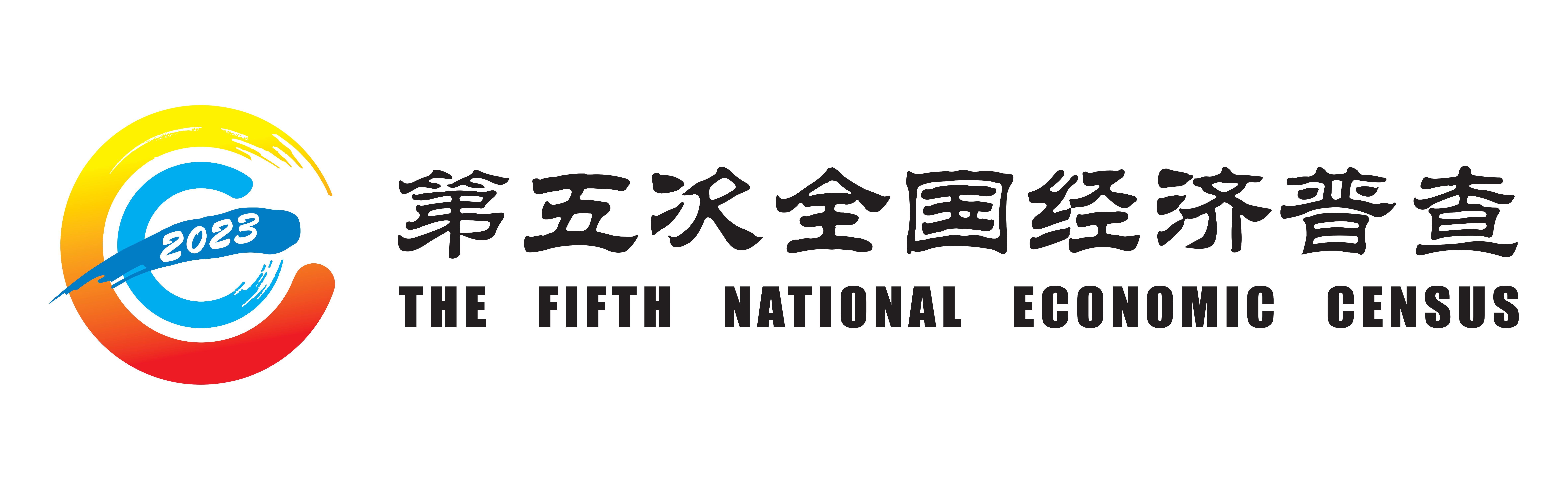 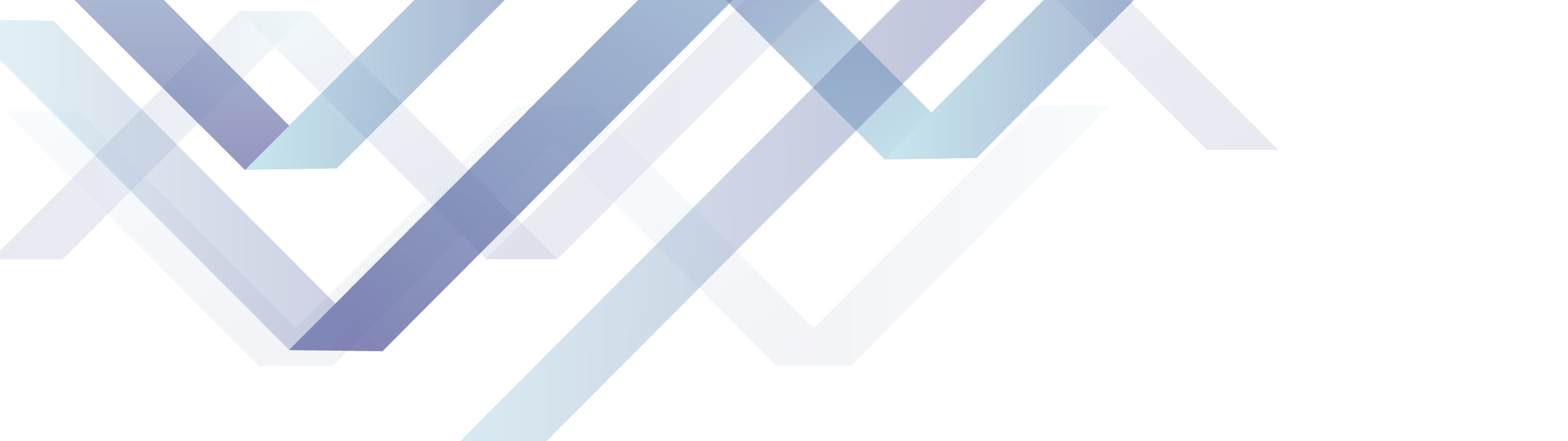 第一部分
前期准备
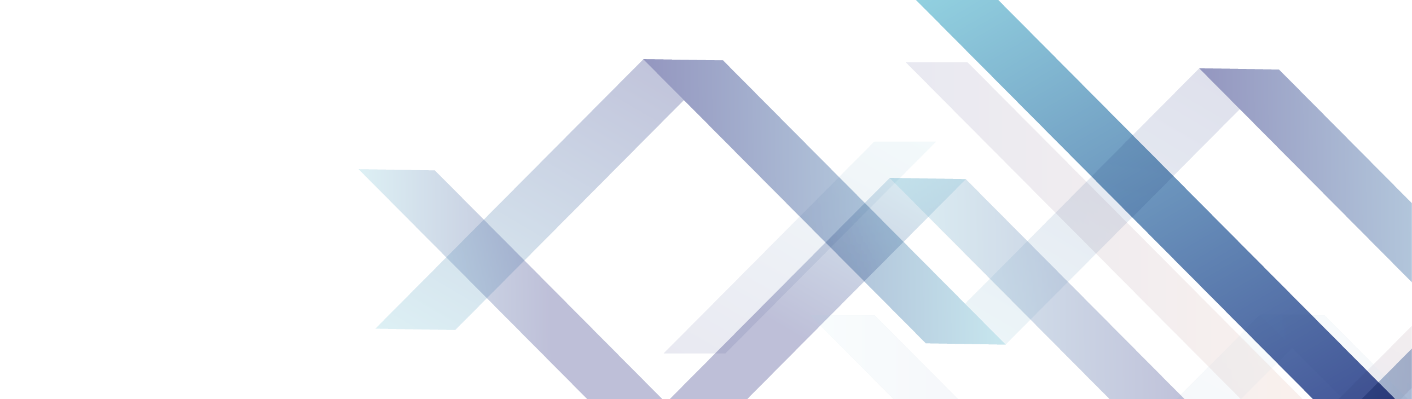 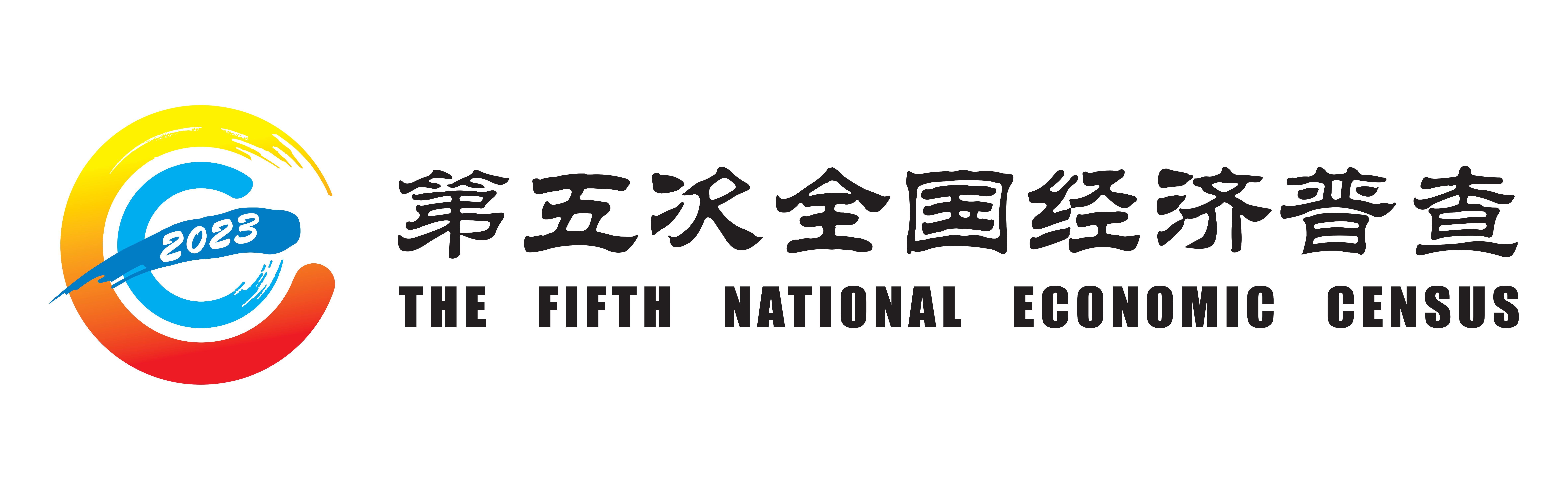 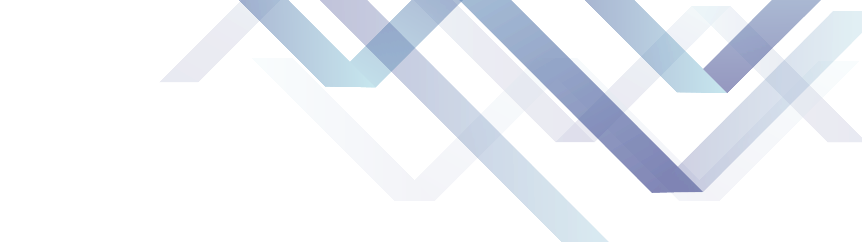 编制普查单位名录
国务院经普办根据单位清查结果和2023年3月一套表定报库，分类标记一套表法人单位、非一套表法人单位、产业活动单位、自主填报的非一套表单位等，整理形成网上填报普查单位名录、普查员上门采集普查单位名录、自主填报普查单位名录等，并反馈至试点县（市、区）普查机构。
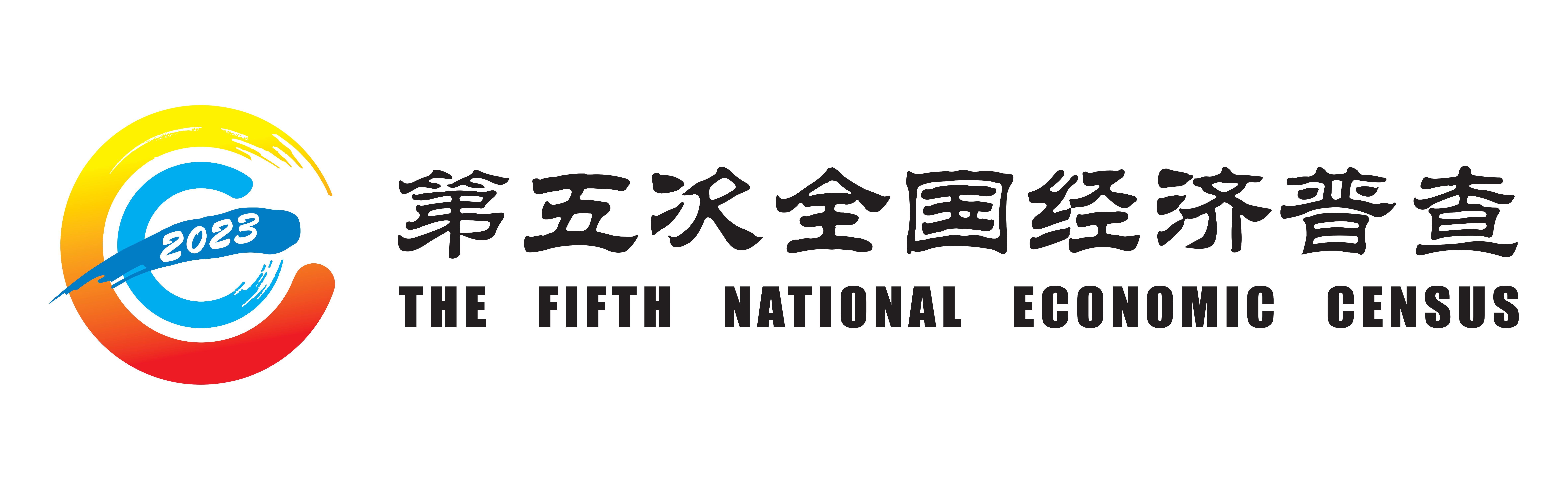 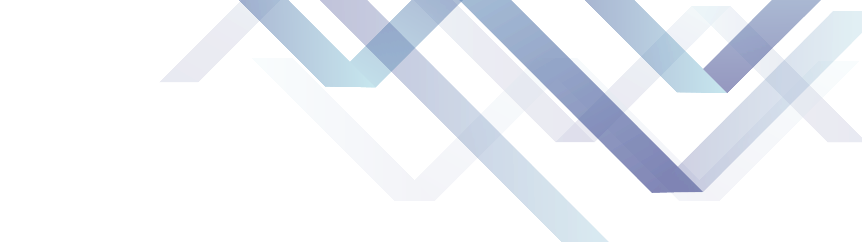 编制个体经营户
调查样本名录
国务院经普办根据单位清查结果，按照《个体经营户抽样调查方案》规定的方法确定个体经营户调查样本名录。
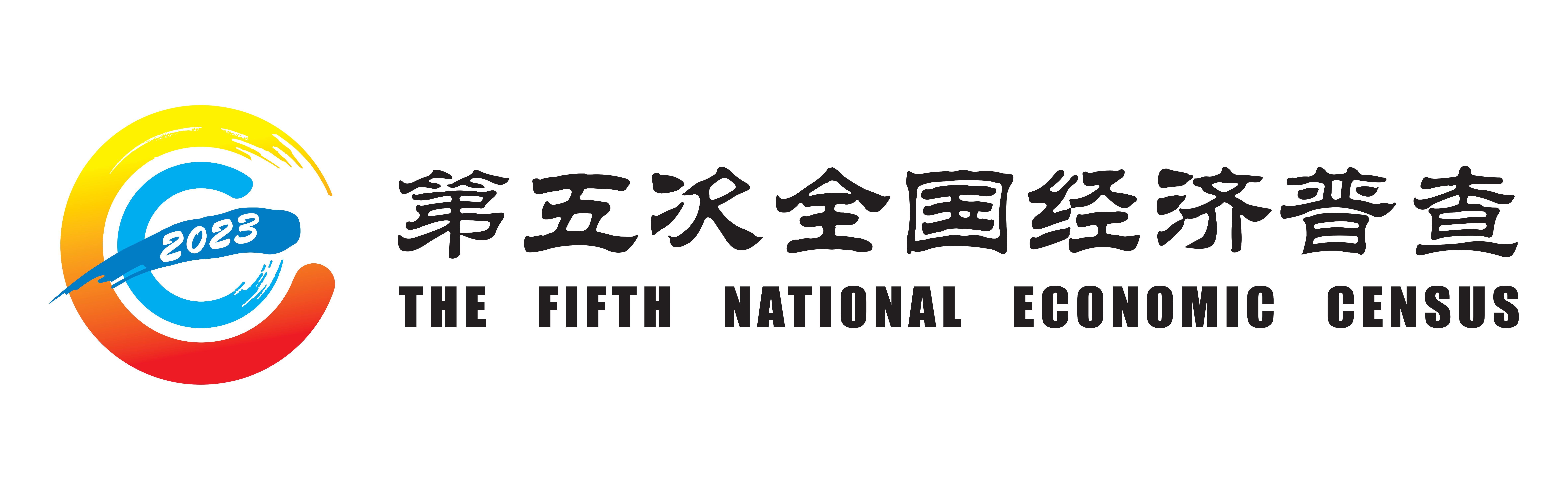 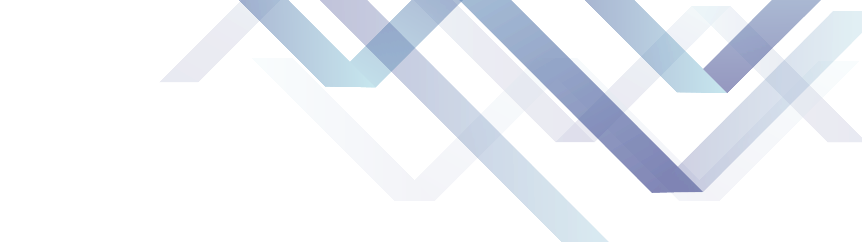 数据准备
试点县（市、区）普查机构为普查员开设用户，请普查人员下载安装企业微信，登录试用，预先加载单位和个体户底册及相关信息，确保入户采集时顺利使用。
普查员要查看普查区地图，根据建筑物分布提前规划入户登记路线。

一套表单位，由国务院经普办在数据采集处理系统中，统一组织部署单位名录信息、普查表式等内容。
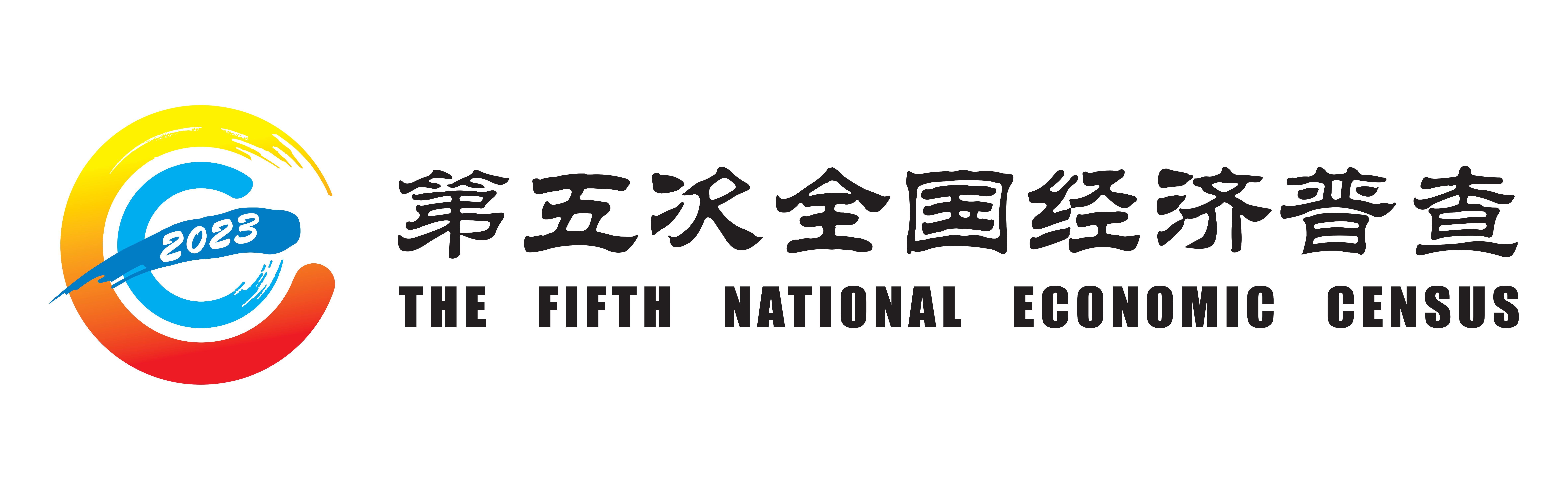 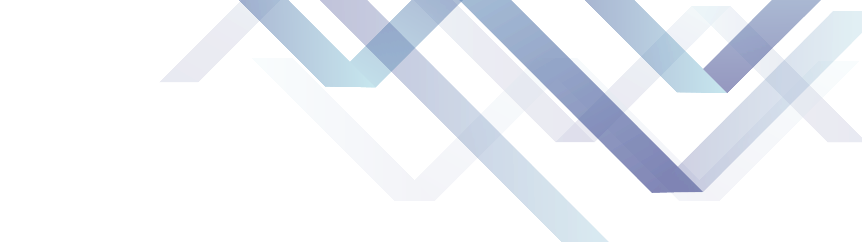 普查告知
国务院经普办通过数据采集处理系统，向试点地区一套表单位发送五经普综合试点普查登记告知书。
试点县（市、区）普查机构通过电话、短信、微信、微博、短视频、电视、广播、邮寄、上门、张贴宣传海报等有效方式向普查对象发送五经普综合试点普查登记告知书，指导和督促普查对象准备相关证照、统计台账、财务报表等，做好相关准备工作，配合入户调查。
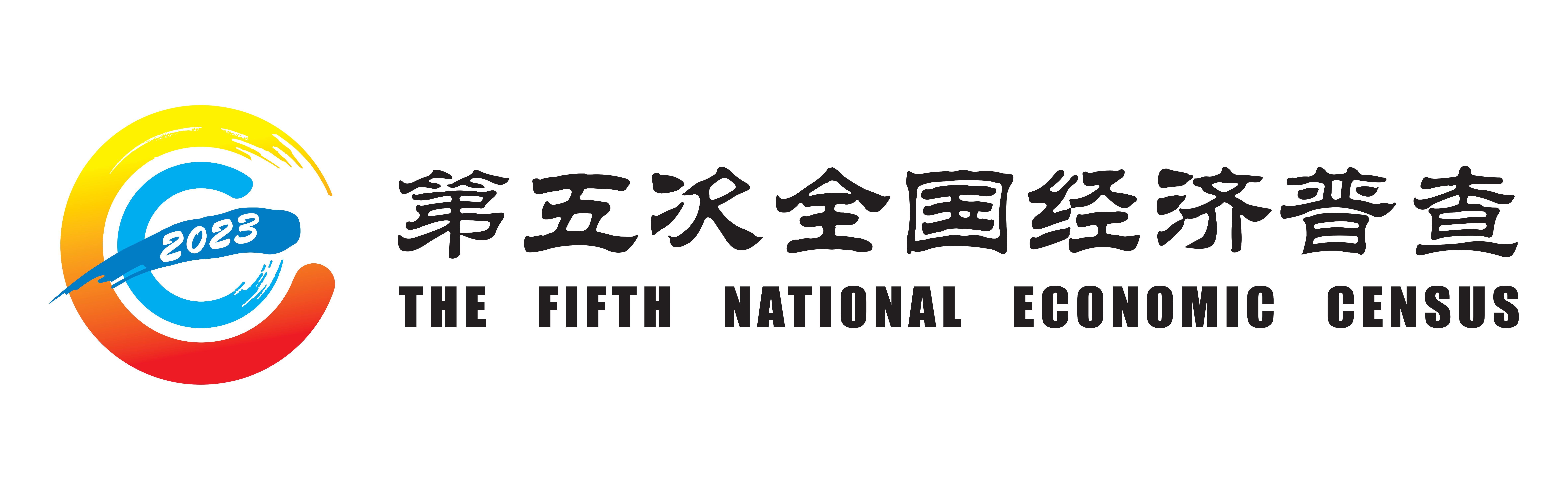 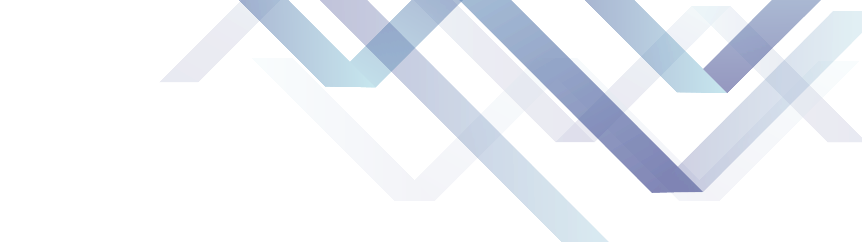 **区第五次全国经济普查国家级综合试点普查登记告知书尊敬的经济普查单位负责人：您好！**区第五次全国经济普查国家级综合试点普查登记于4月26日开始。普查登记是经济普查的中心环节，直接决定着整个普查的数据质量和工作进度。你单位所提供真实准确的普查资料,是国家制定推动高质量发展经济政策、营造良好营商环境的重要依据。为提高普查员入户登记的工作效率，现将相关内容告知如下：一、**区第五次全国经济普查国家级综合试点的普查登记工作于2023年4月26日开始。届时将有佩戴普查员证或普查指导员证的普查人员进入你单位进行登记。二、根据《中华人民共和国统计法》《中华人民共和国统计法实施条例》和《全国经济普查条例》的规定，经济普查对象有义务接受经济普查机构和经济普查人员依法进行的调查。经济普查对象应当如实、按时填报经济普查表，不得虚报、瞒报、拒报和迟报经济普查数据。经济普查对象应当按照经济普查机构和经济普查人员的要求，及时提供与经济普查有关的资料。请你单位准备好相关经营证件和与经济普查有关的会计、统计和业务核算等原始资料，积极配合普查员准确采集相关信息。对拒绝或者妨碍普查机构、普查人员依法开展工作的行为，或虚报、瞒报、漏报普查资料的普查对象，将依法予以处罚，情节严重的将被发布到全国信用信息共享平台，实施联合惩戒。三、依照《中华人民共和国统计法》《中华人民共和国统计法实施条例》和《全国经济普查条例》，普查机构及普查人员对在普查中所知悉的国家秘密和普查对象的商业秘密、个人信息将严格履行保密义务。普查取得的单位和个人资料，严格限定用于普查目的，不作为任何单位对普查对象实施奖惩的依据。如有违反《中华人民共和国统计法》《中华人民共和国统计法实施条例》《全国经济普查条例》或损害你单位利益情况，请你单位向**区第五次全国经济普查国家级综合试点领导小组办公室举报，举报电话：。衷心感谢您对**区第五次全国经济普查国家级综合试点工作的支持与配合！
告知书参考样例
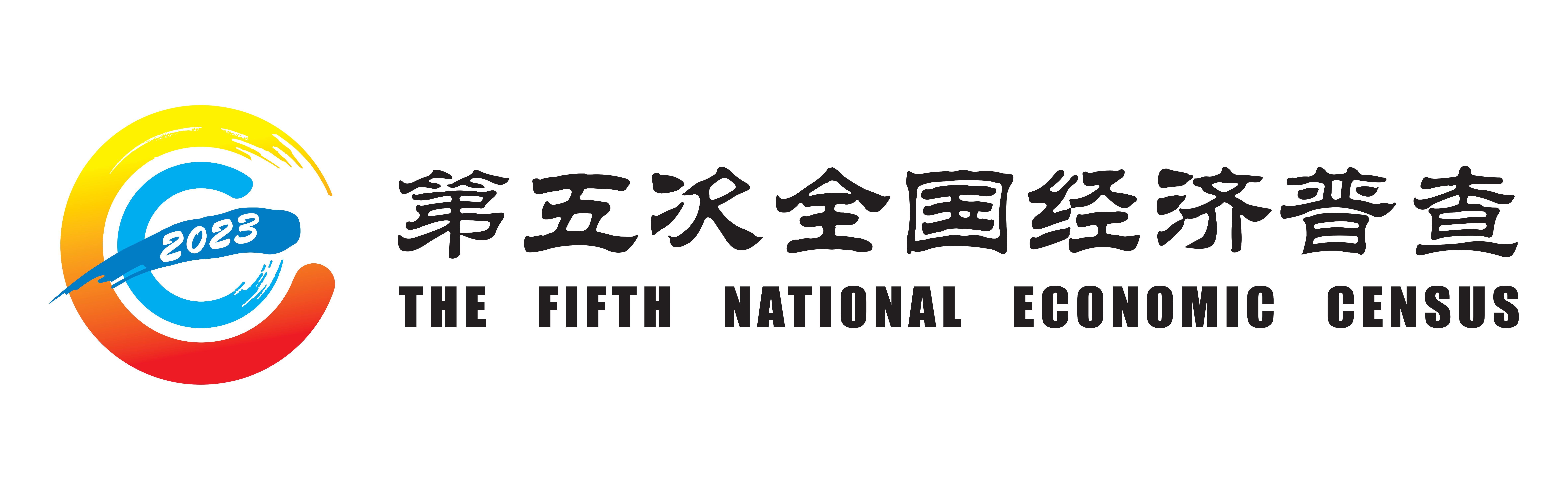 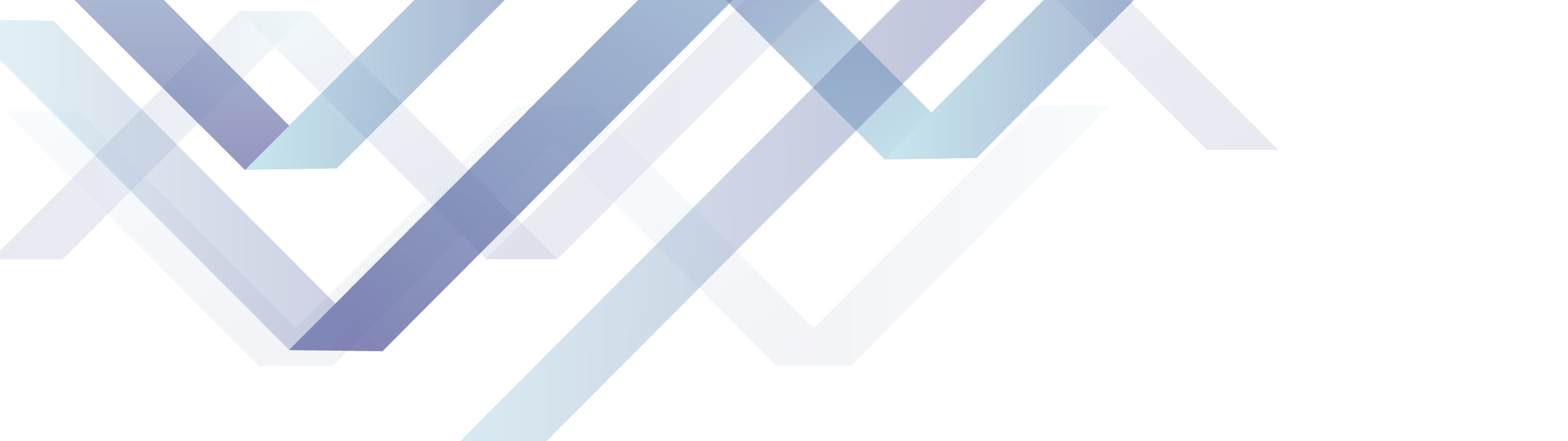 第二部分
数据采集与报送
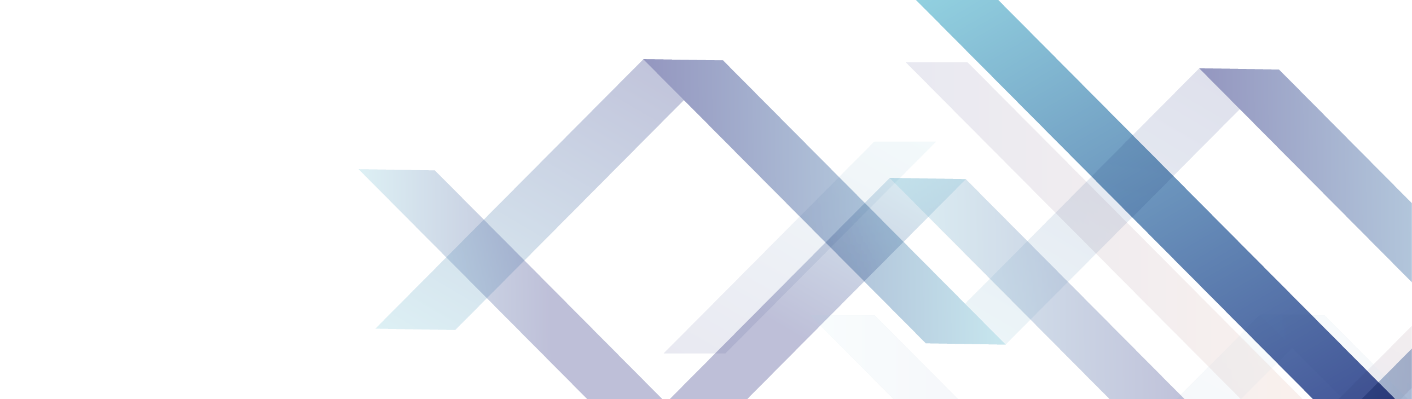 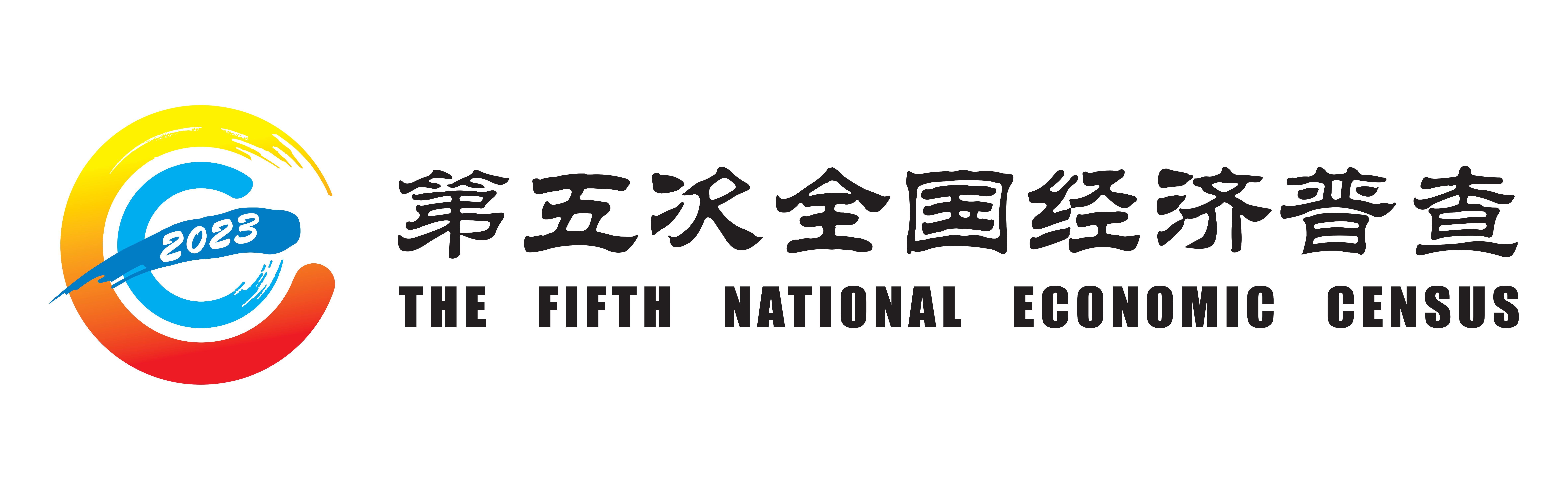 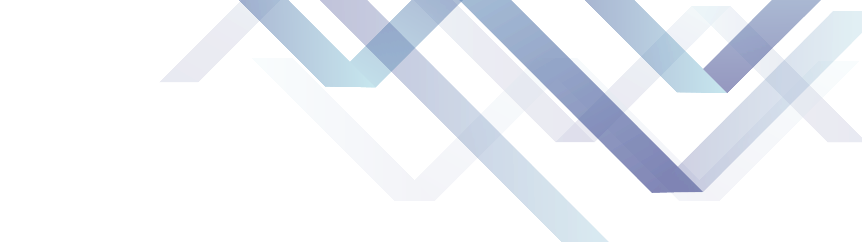 时间要求
普查表的时点指标填写2022年12月31日数据，时期指标填报2022年1月1日至12月31日数据
原则上应在5月15日前完成普查表数据采集和上报。
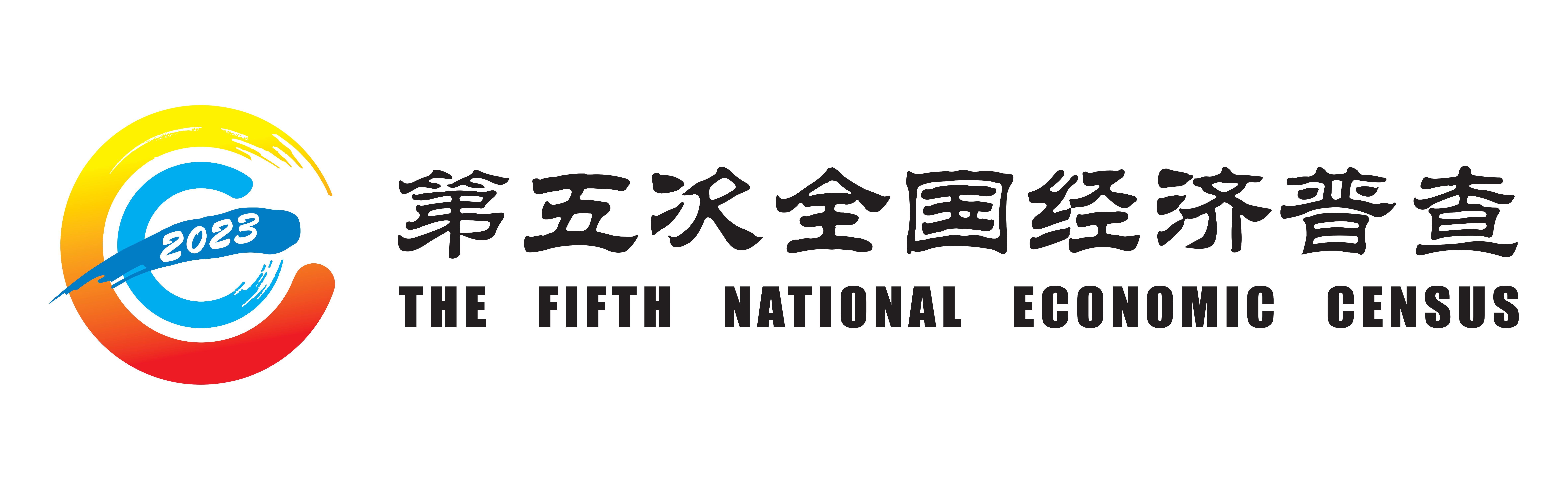 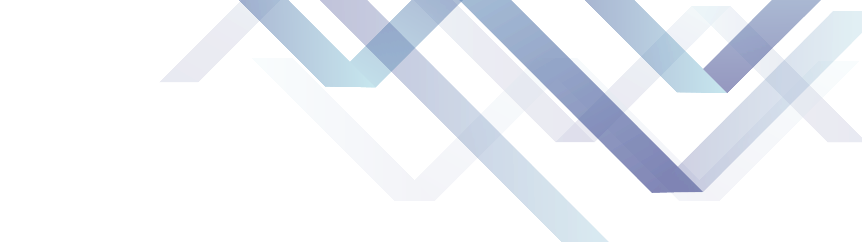 一套表单位采集
在数据采集处理系统中填报普查表。
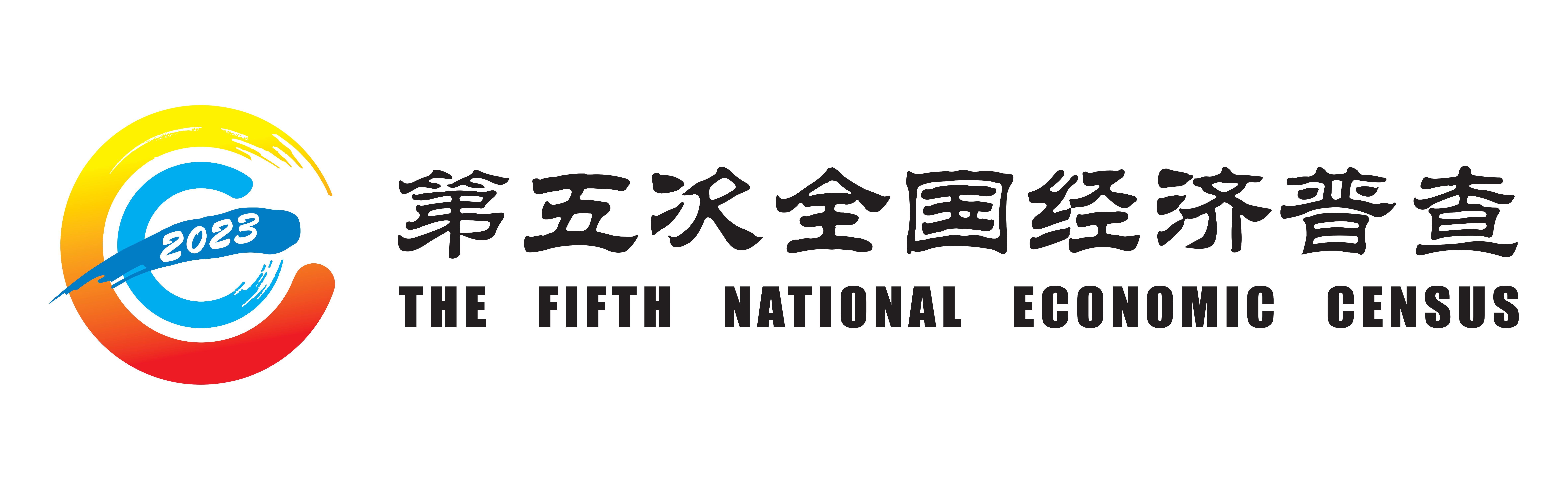 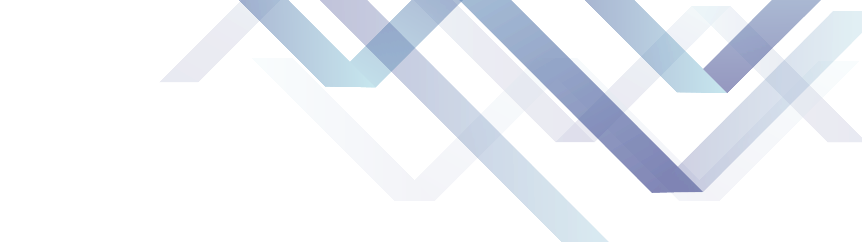 非一套表单位采集
普查员使用手持电子终端进行入户调查。
在普查登记小程序中，通过多种方式搜索普查底册调出名录信息，现场采集普查表数据。
普查员在入户调查过程中，要认真查阅普查对象的相关经营证件和与经济普查有关的会计、统计和业务核算等原始资料，保证普查相关资料的有效性、完整性和准确性。
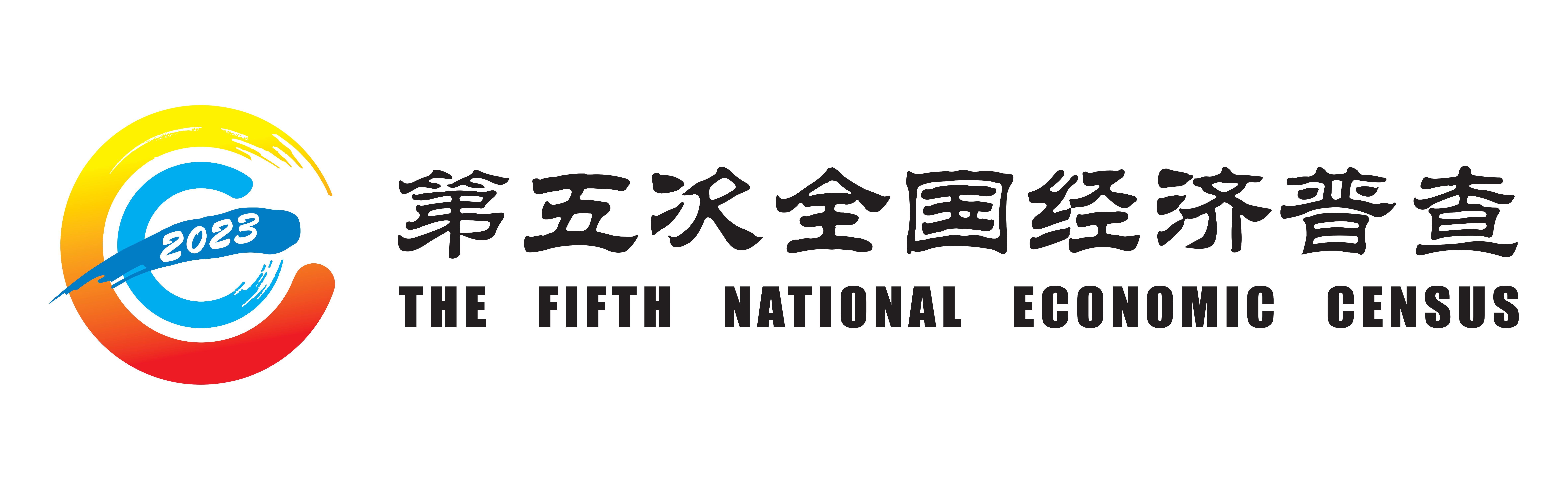 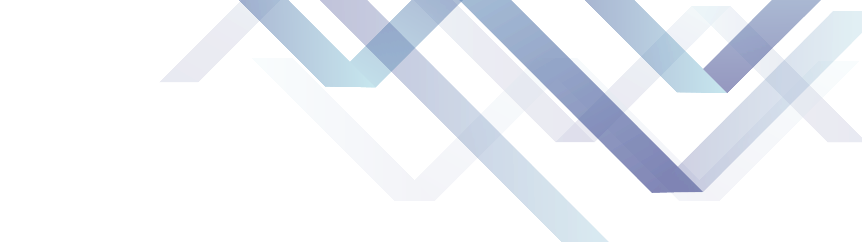 非一套表单位采集
各地要结合地方实际，由普查对象负责人以不同方式对所填报的普查表数据签字确认。
对不在普查底册中的普查对象，在普查登记小程序中，新增单位普查表，标注单位所在的建筑物，现场采集普查表数据。
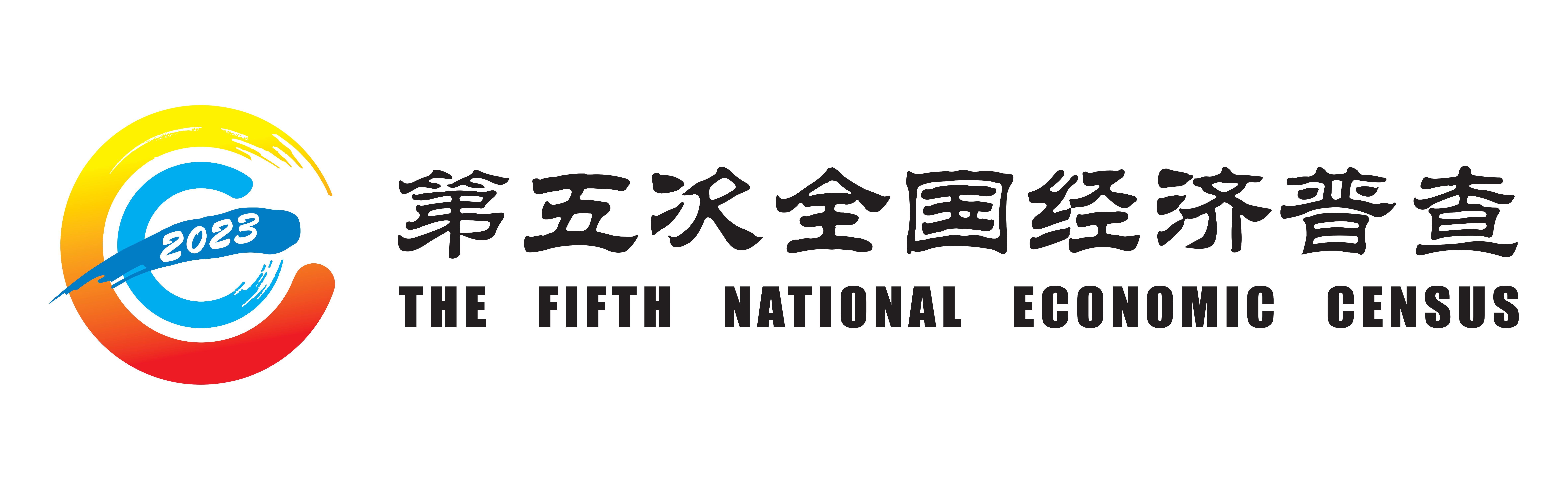 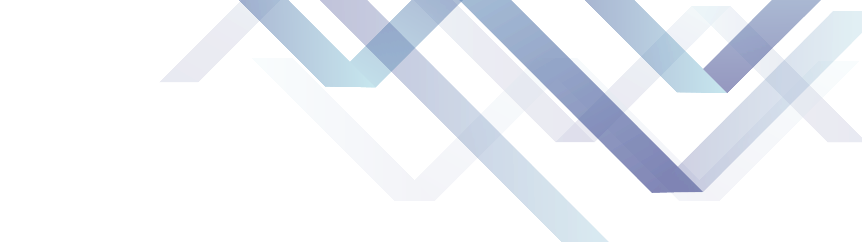 自主填报
自主填报单位，可使用电脑、手机填报普查表。
试点县（市、区）普查机构通过适当方式告知普查对象自主填报的登录方式，及用户名、身份验证方式等。
重点关注自主填报的进度，督促普查对象及时自主填报，未能填报的单位要上门调查。
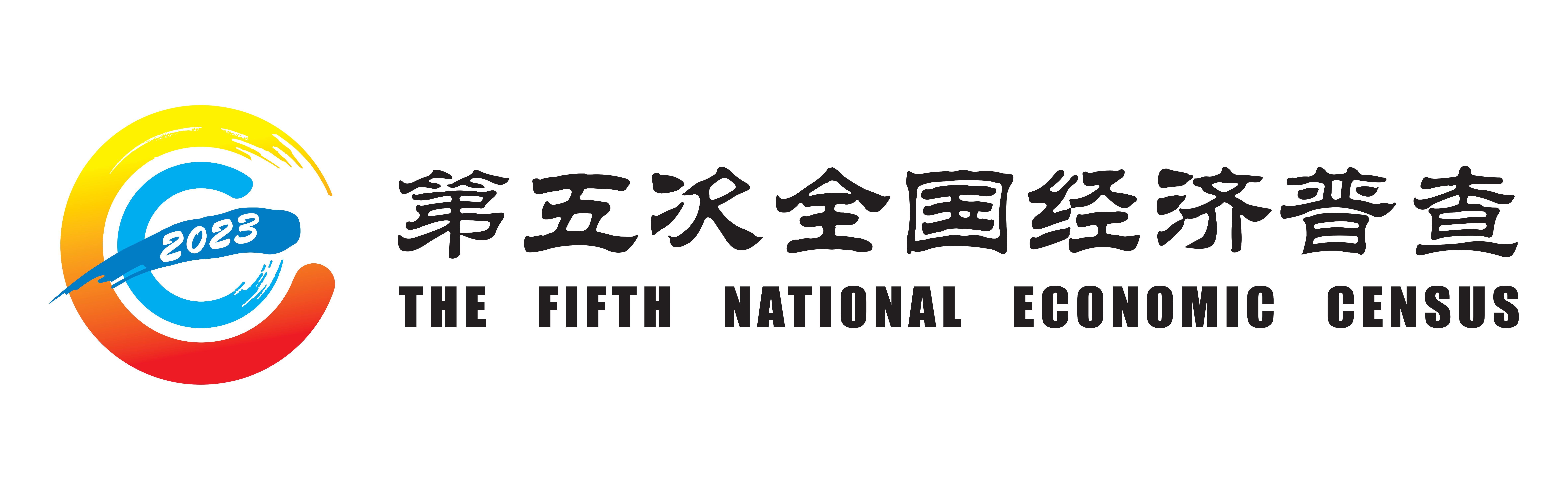 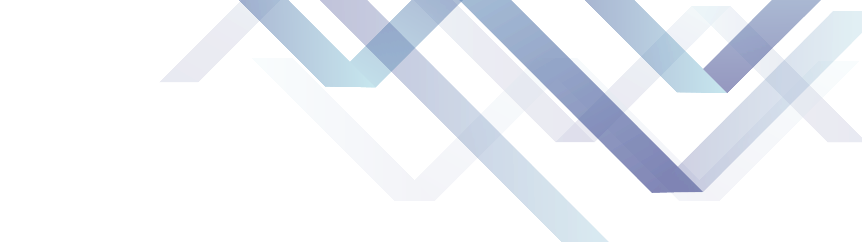 金融、铁路部门负责
普查登记的单位
不进行普查登记。
但试点县（市、区）普查机构需按照非一套表单位要求，对上述单位以外的金融业单位进行普查登记。
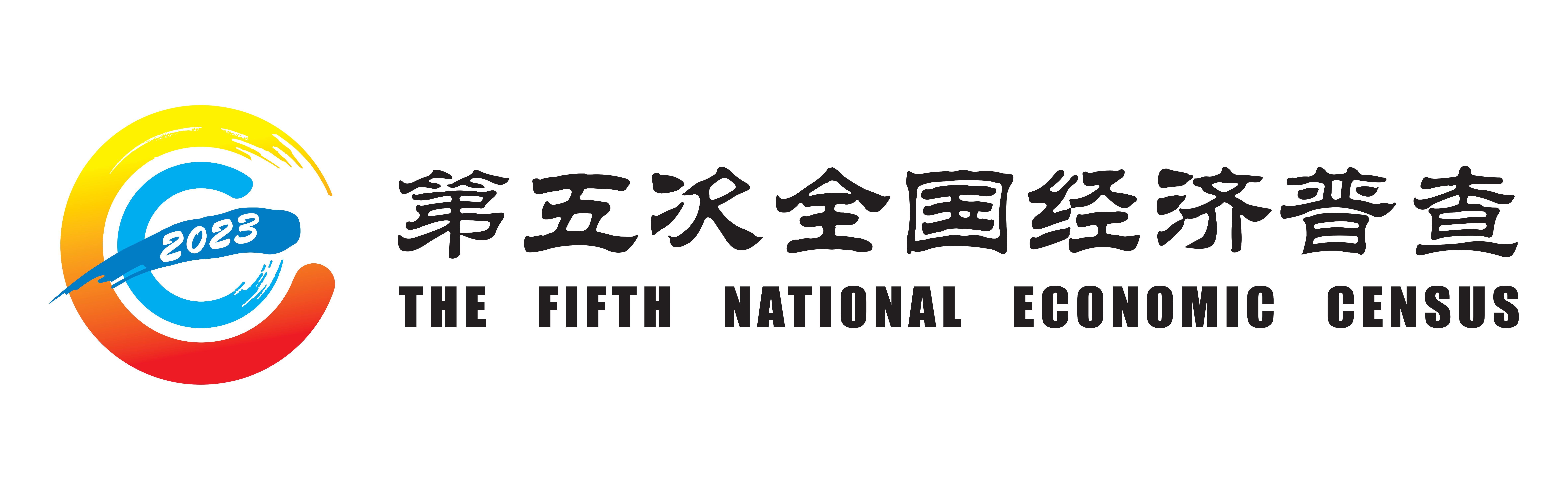 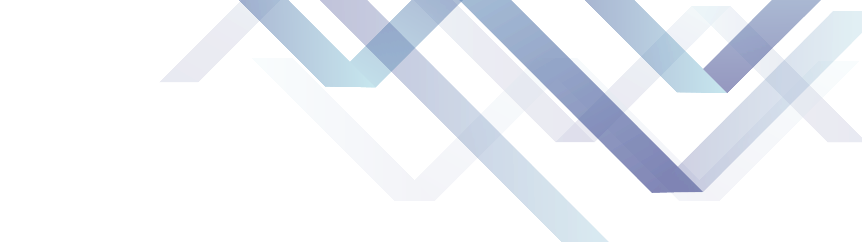 个体经营户调查
单位采集
普查员使用手持电子终端入户调查，现场采集调查表数据。
在抽中普查小区中新发现不在底册中的调查对象，在普查登记小程序中，新增个体经营户调查表，标注个体经营户所在的建筑物，然后现场采集数据。
各地要结合地方实际，由个体经营户受访人以不同方式对所填报的数据签字确认。
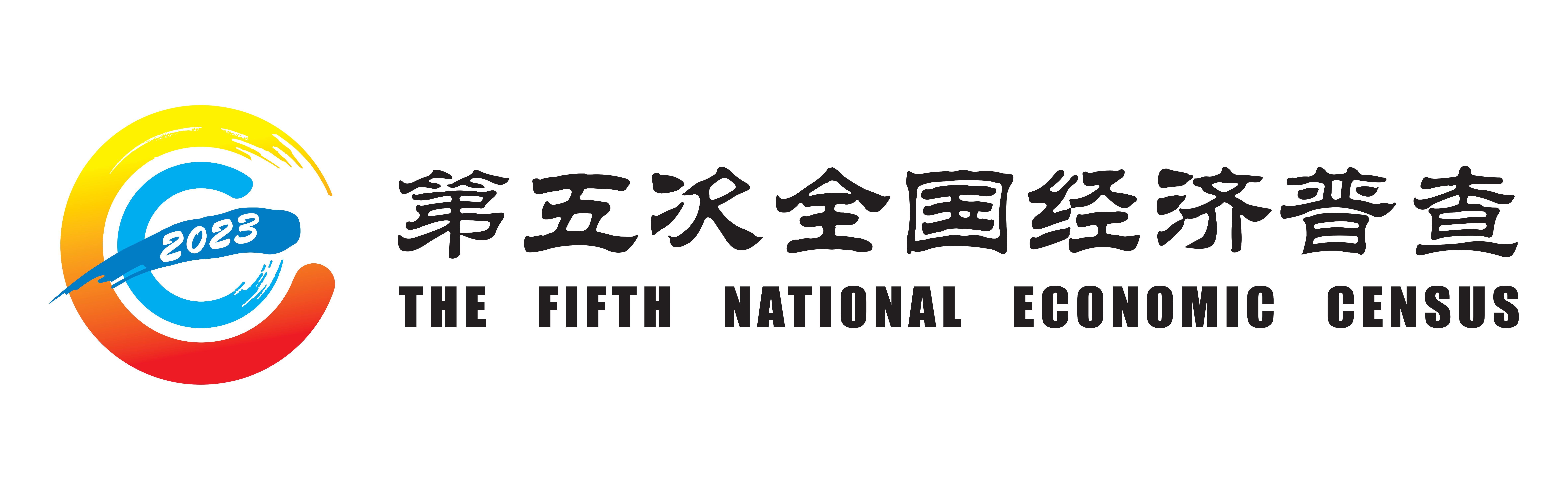 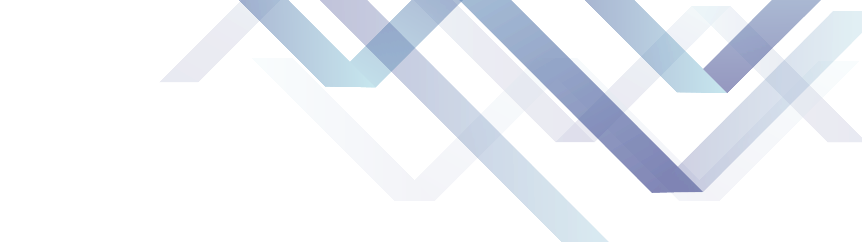 基层数据初审
一套表单位即填即审，上报前完成初审。要及时修改审核发现的错误，按要求填写情况说明，保存并上报数据。
入户调查的非一套表单位和个体经营户，普查员现场执行数据审核，现场核实修改发现问题，按要求填写情况说明，经普查对象确认后，在线上报普查数据。
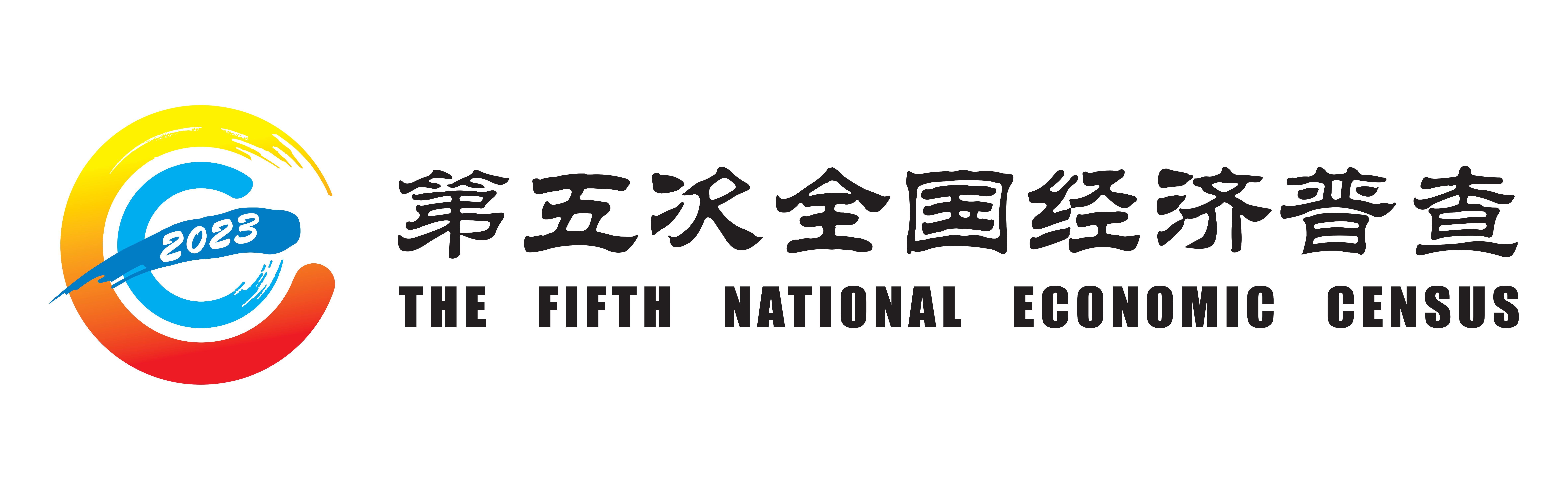 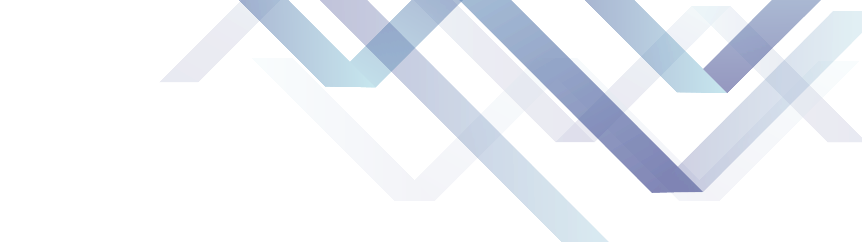 基层数据初审
自主填报的非一套表单位，要在自主填报系统中及时审核数据，审核发现的错误，按要求填写情况说明，保存并上报数据。
未及时填报或需要修改的单位，由普查员上门现场核实补报修改，按要求填写情况说明，经普查单位确认后，保存并上报数据。
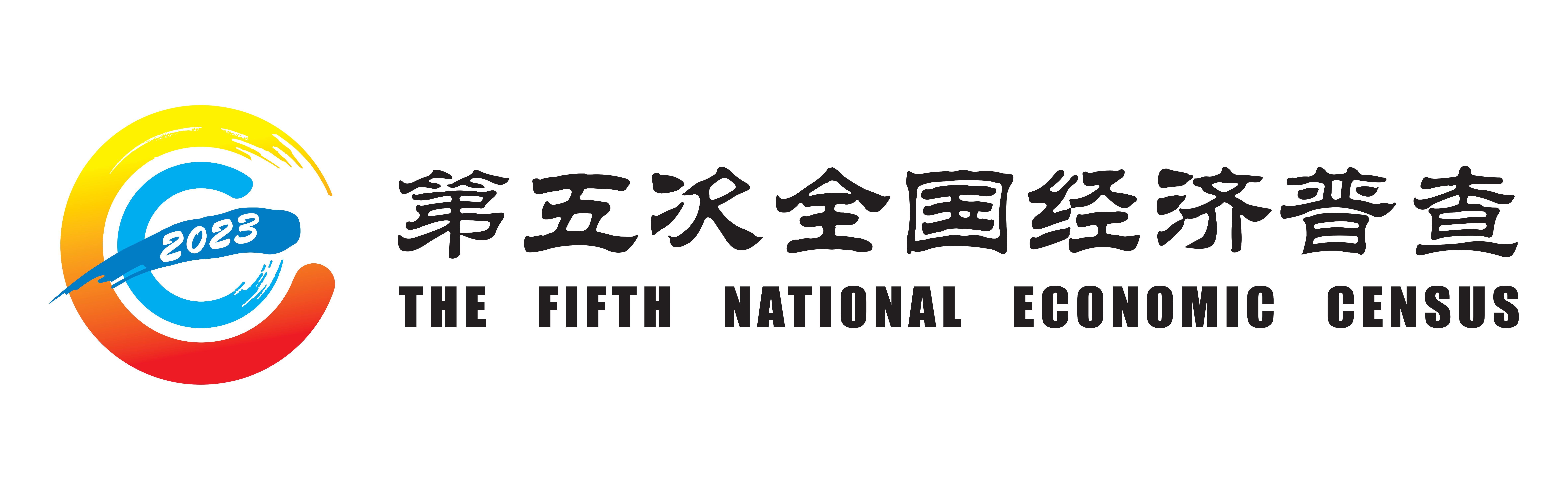 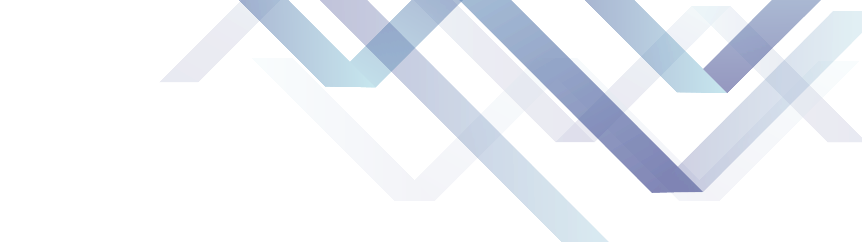 基层数据初审
试点县（市、区）普查机构，要对企业上报数据随报随审，及时组织督促普查员核实有关情况，修改纠正问题错误，解释说明相关情况。加强自主填报单位数据审核，现场核查数据情况。
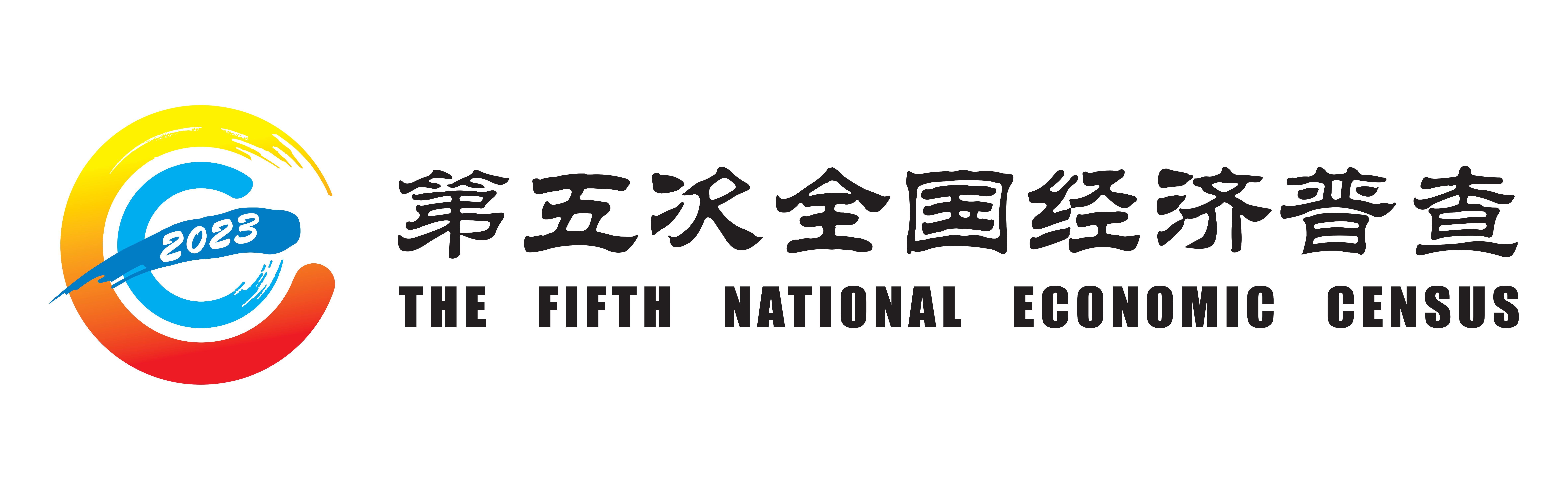 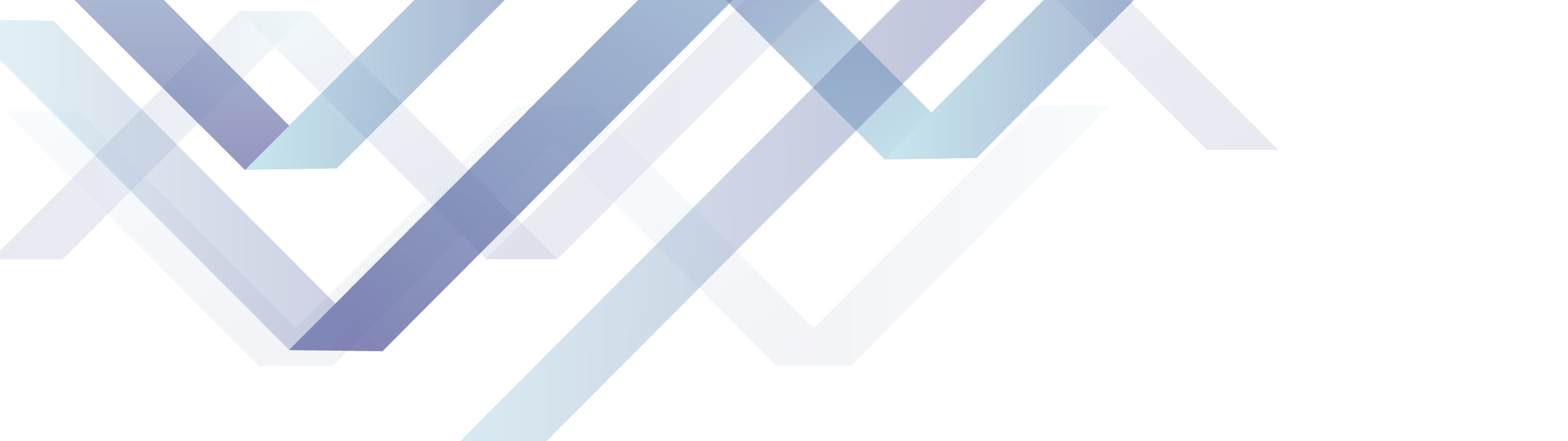 第三部分
审核与验收
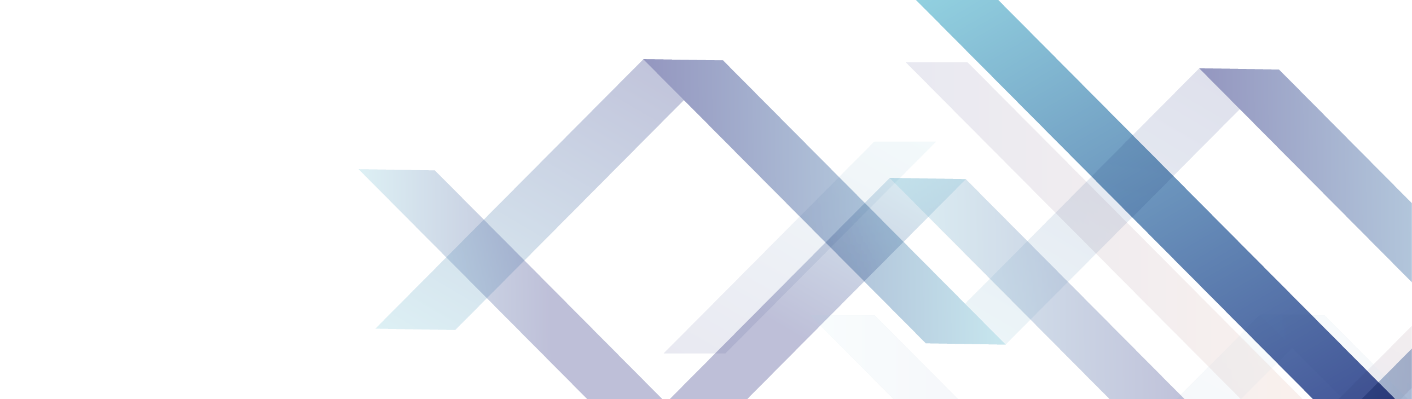 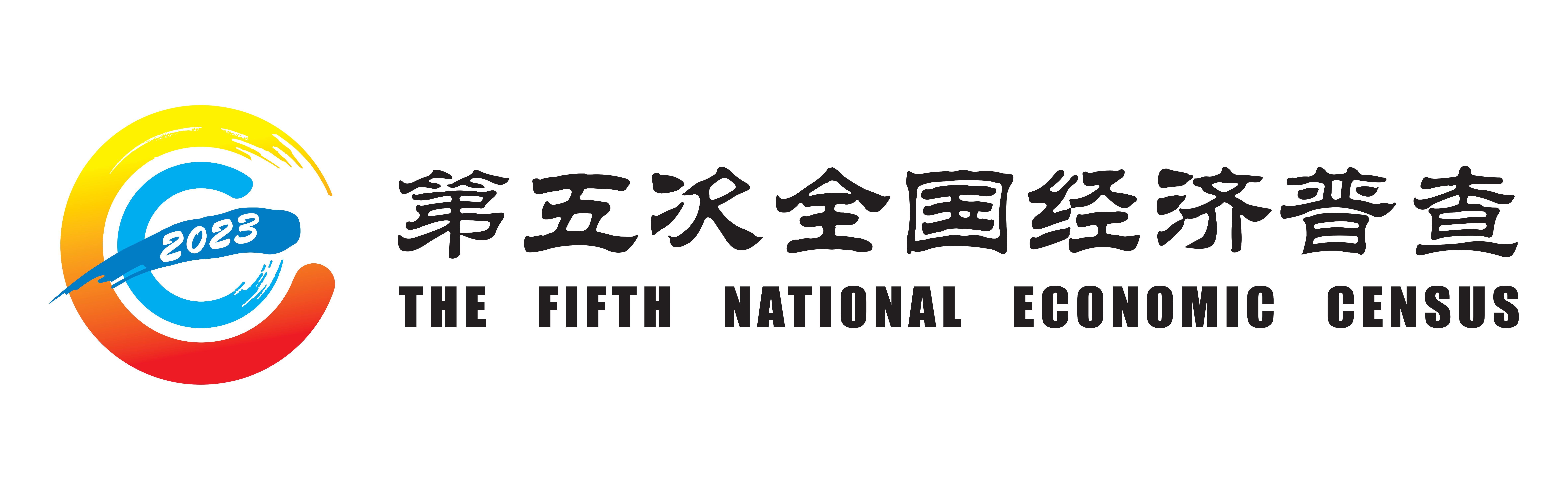 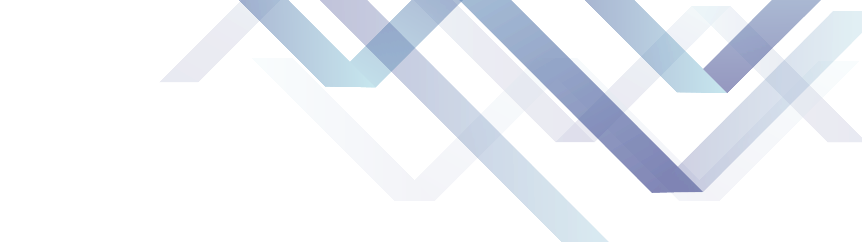 时间要求
原则上应在5月20日前完成普查数据审核验收。
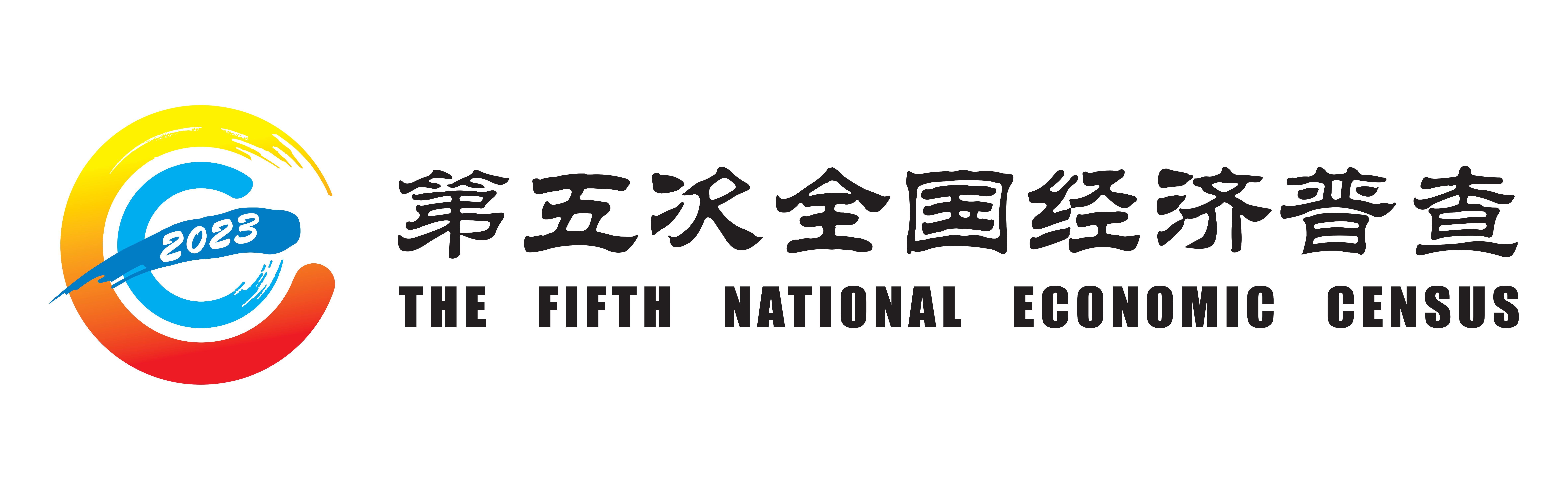 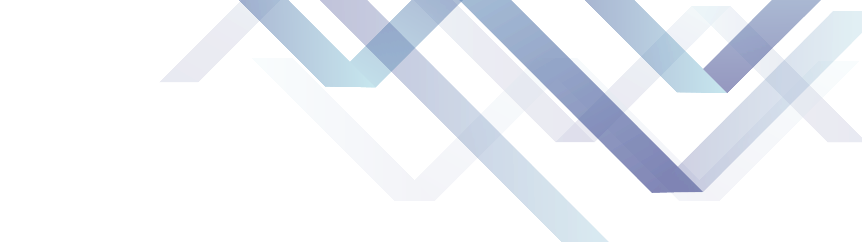 集中审核
组织相关专业按照职责分工，对单位基本情况表中的专业性指标及法人单位所属产业活动单位情况表进行审核；
组织名录库管理部门对单位基本情况表进行全面审核。
组织相关专业，按照职责分工，对专业报表进行审核，复核重点单位数据，深入查询分布异常企业数据。
数字经济活动情况表由服务业专业牵头。
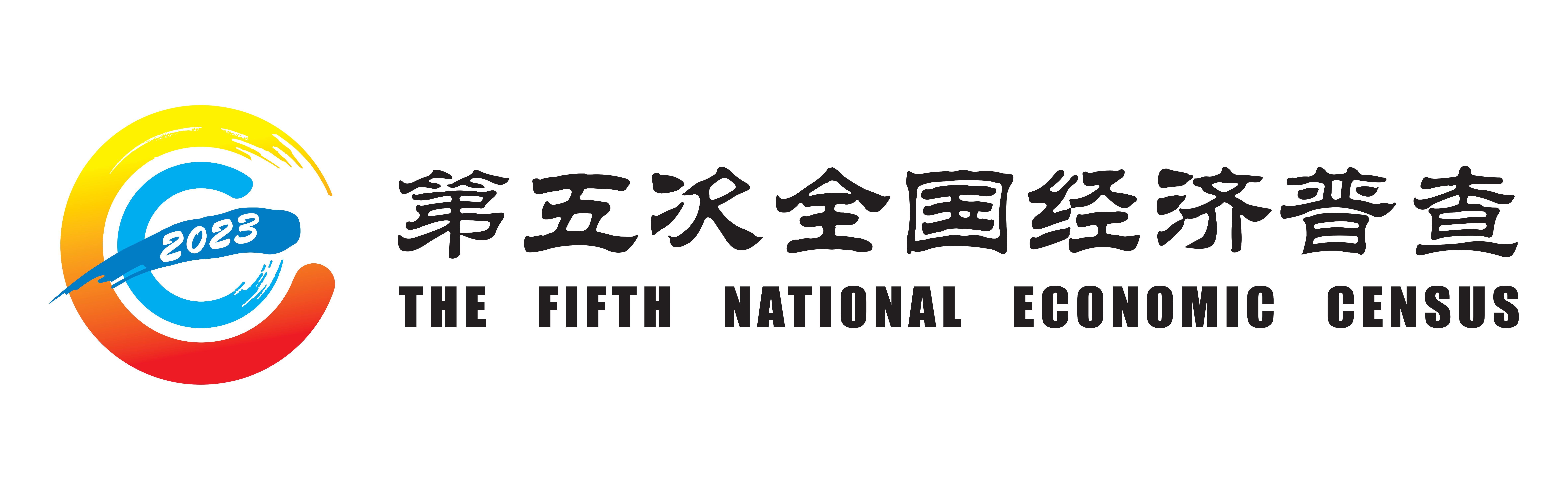 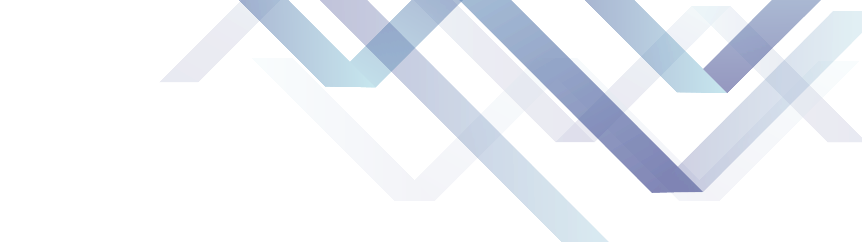 集中审核
经查询后认为明显异常的数据，一套表单位返回普查对象修改，非一套表单位和个体经营户由试点县（市、区）普查机构组织相关普查员开展实地核查。
除了查看返回时要求核实的数据，还应注意查看所有其他指标，更正与客观情况不符的数据。
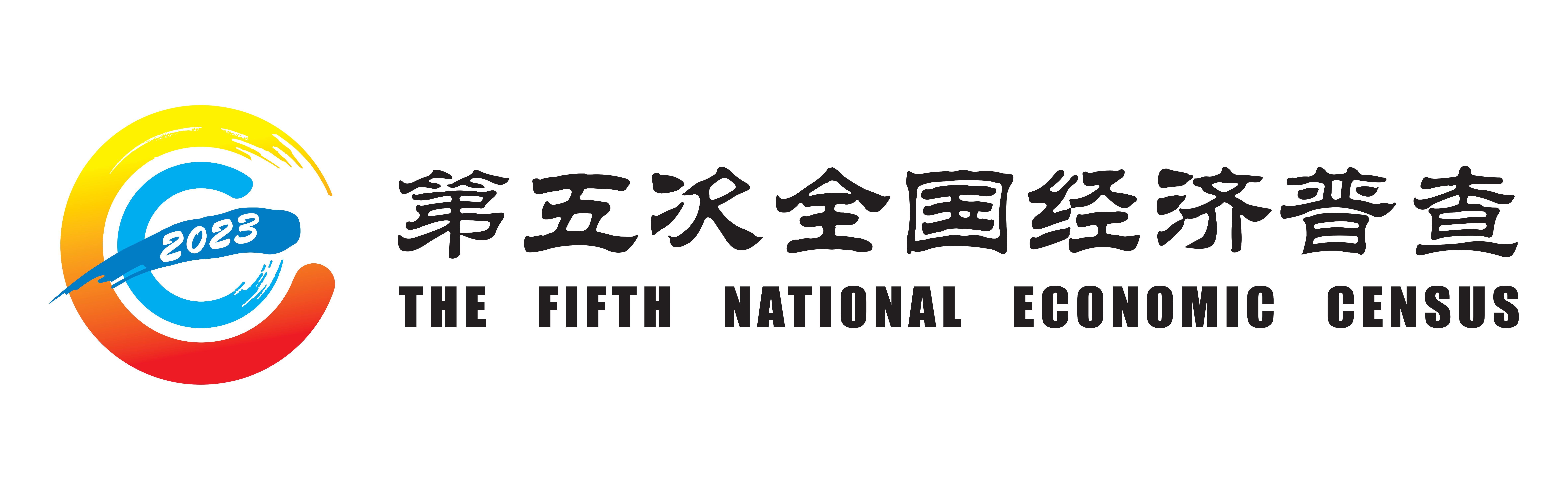 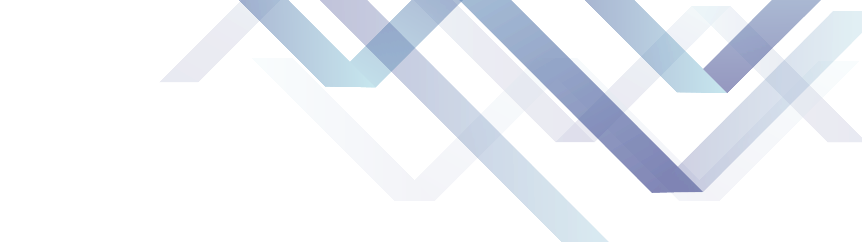 集中审核
审核报错的数据，应根据实际情况核实修改。
审核要求与客观情况不符时，据实填写情况说明。
试点县（市、区）普查机构要逐一查看审核错误备注说明信息的合理性，备注说明信息有问题的，也要返回修改。
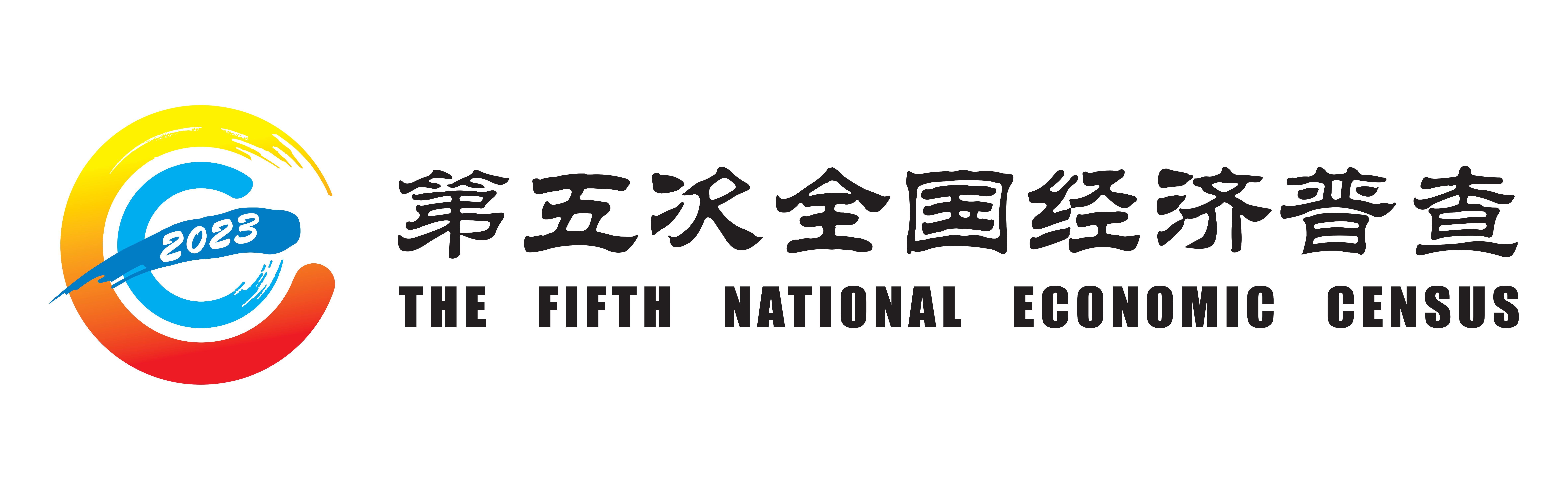 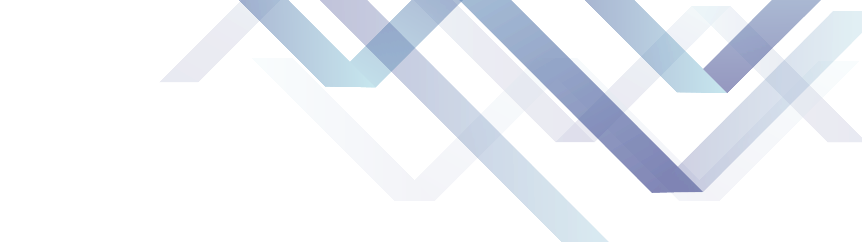 数据验收
试点县（市、区）普查机构按照统一要求，组织开展数据验收工作。
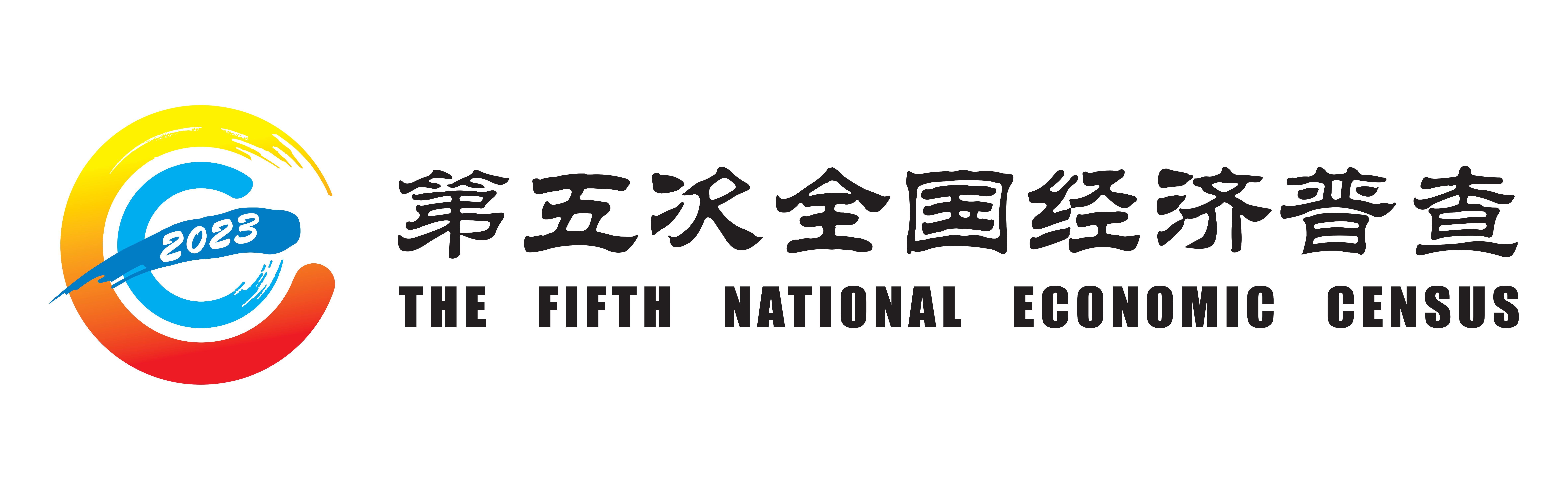 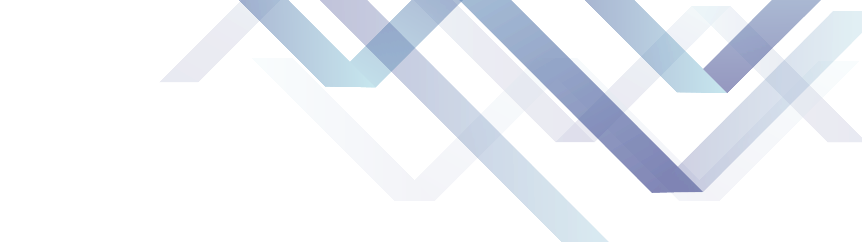 数据汇总
试点县（市、区）普查机构应在符合数据安全要求的软硬件环境下，开展汇总测算工作。汇总数据存在异常的，应进一步审核查询。
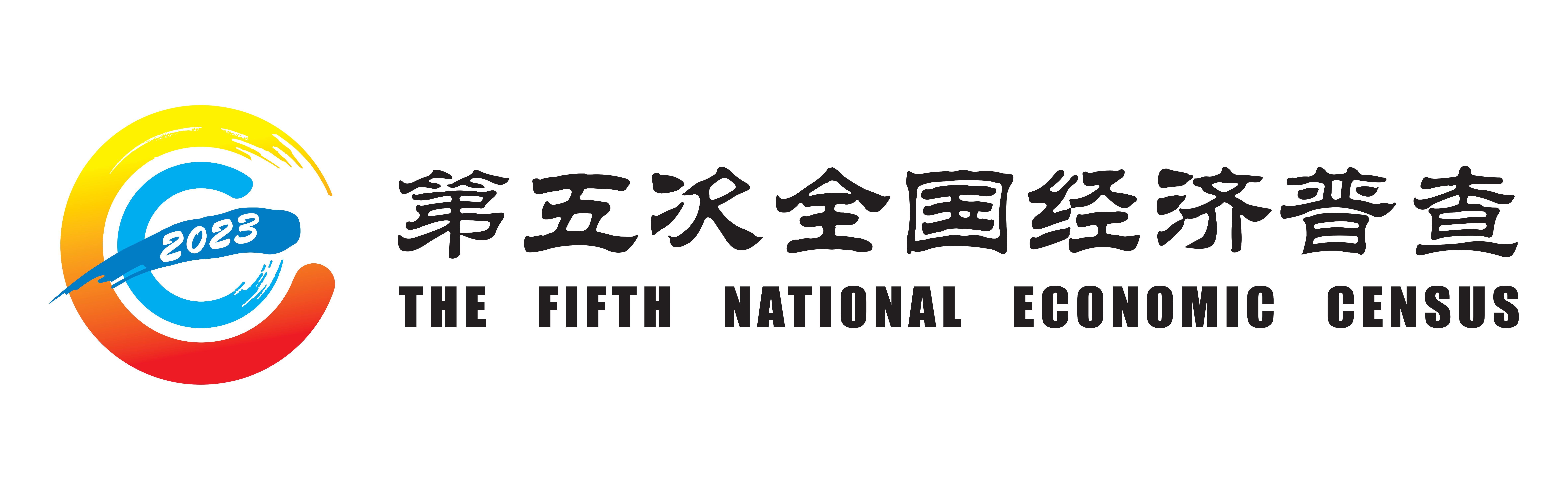 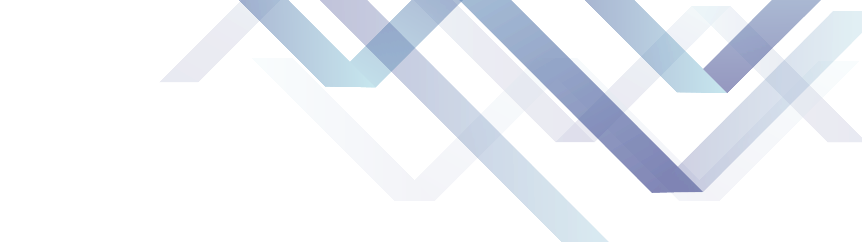 小结
一套表单位：网上填报
非一套表单位：上门采集和自主填报
个体经营户：上门采集

关注自主填报的进度和数据质量
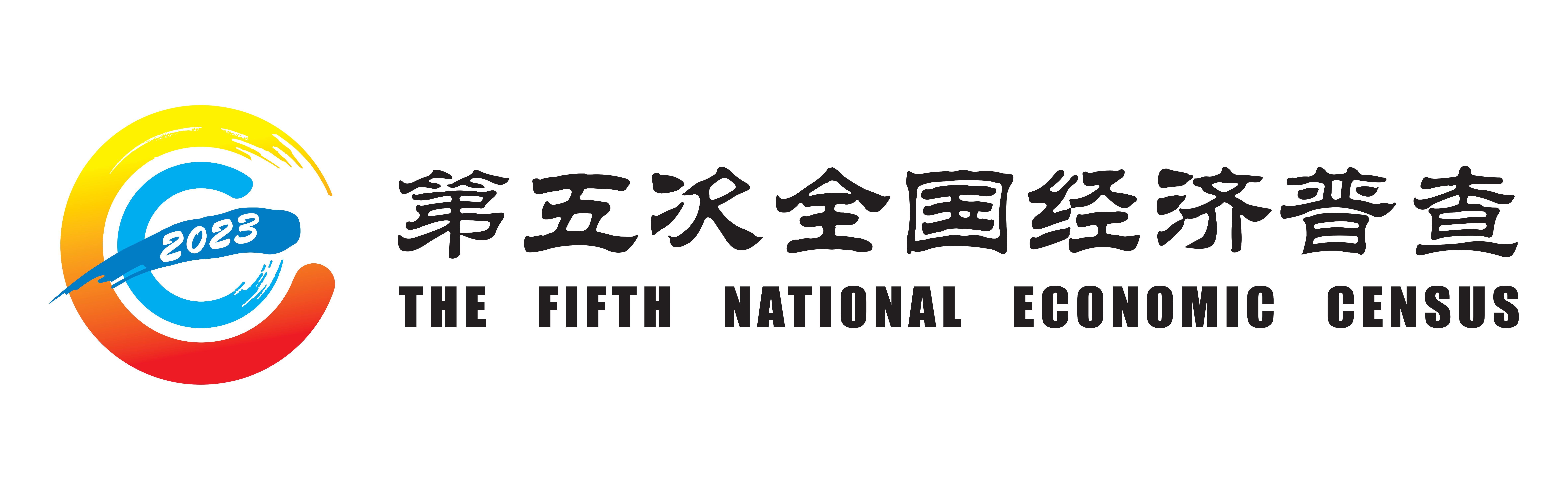 谢   谢！
高寒松 68783722
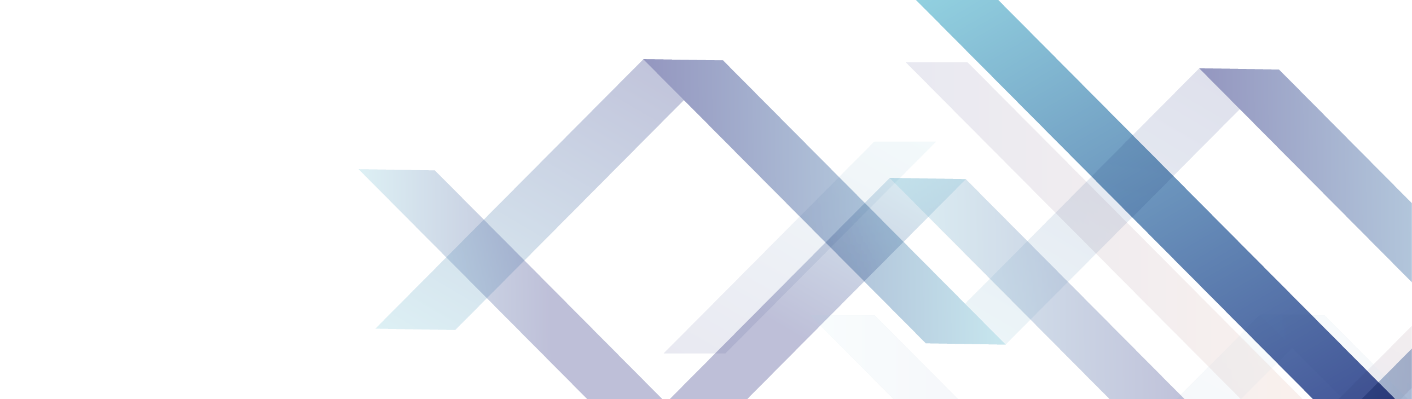